Правописание ЧУ - ЩУ
Презентация к уроку письма , послебукварный период.
УМК «Школа России».
Составила: учитель начальных классов 
                    Лопырева Е. Ю.
НАЧИНАЕТСЯ  УРОК
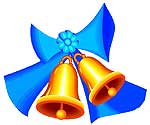 Прозвенел звонок,
Сели на урок.
Начинаем мы писать.
Вы пишите, не спешите,
Буквы лучше выводите.
Какие буквы будем писать, узнаете, если прочитаете следующие предложения.
Пословица
УЧЕНИКУ – УДАЧА, УЧИТЕЛЮ РАДОСТЬ.

                      Скороговорка

ВОЛКИ РЫЩУТ, ПИЩУ ИЩУТ.


Какие звуки часто произносятся в этих
 предложениях?              
-Что знаете о этих звуках?
-Какими буквами они обозначаются?
Ч
Щ
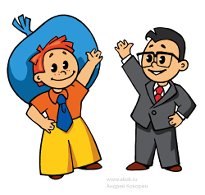 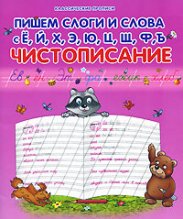 Запишите предложения.
  
Назовите правила, которые увидели в этих предложениях.


Щукин Женя щук ловил.


 На дворе стоит чудесная погода.
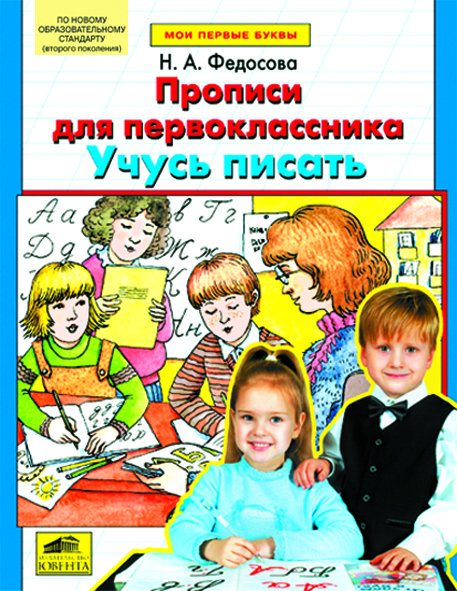 ПОИГРАЕМ. 
«КТО БОЛЬШЕ ЗАПОМНИТ СЛОВ»

Чумазый, чучело, чурбан,
Чудесный, чувство и чулан,
Кричу, ворчу, ищу, тащу – 
Я с У пишу и ЧУ и ЩУ!

Запишите два слова на вопросы «КТО?», «ЧТО?»
Запишите два слова на вопрос «ЧТО ДЕЛАЮ?»
Запишите два слова на вопрос «КАКОЙ?»
«Найди слово» 

К данным словам подберите слова, близкие по значению, содержащие
сочетания  ЧУ – ЩУ. (Устно)
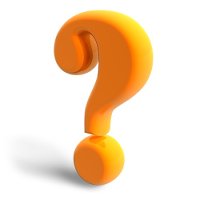 ТОНКИЙ - …
ГРЯЗНЫЙ -… 
СКУЧАЮ - … 
ХОРОШИЙ -…
ЩУПЛЫЙ
ЧУМАЗЫЙ
ГРУЩУ
ЧУДЕСНЫЙ
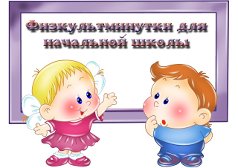 Спишите текст, вставив пропущенные буквы.
На даче ж…вут  больш…е  овч…рки. Они  рыч…т  на  прохож…х.  Собаки не  пускают  ч…ж…х  на  уч…сток.
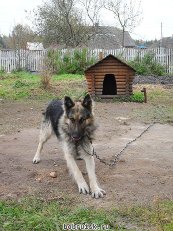 ПРОВЕРЬ СЕБЯ.
На даче живут большие  овчарки. Они рычат  на  прохожих.  Собаки не пускают чужих  на  участок.
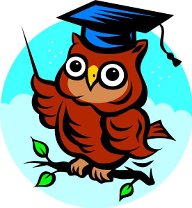 Потрудились вы на славу,
 отдохнуть пора, по                праву!
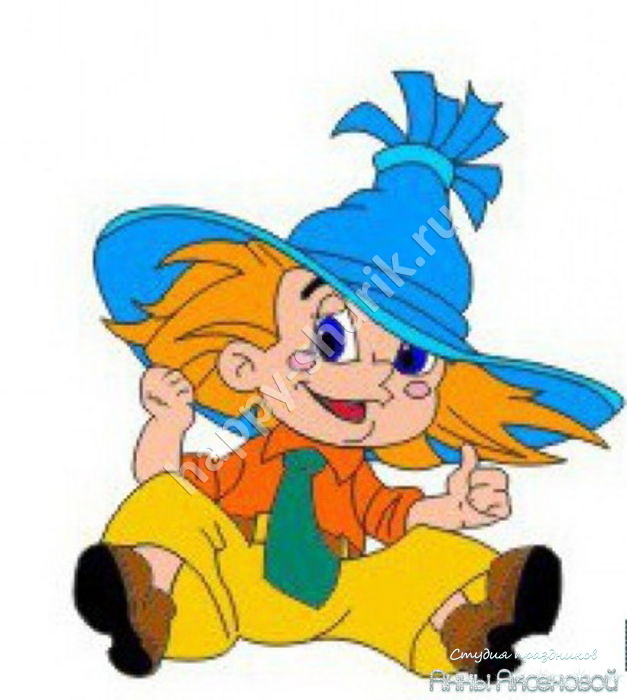